Figure 1.  Effect of seminal plasma fraction on interleukin (IL)-8 and secretory leukocyte protease inhibitor (SLPI) ...
Mol Hum Reprod, Volume 5, Issue 3, March 1999, Pages 220–226, https://doi.org/10.1093/molehr/5.3.220
The content of this slide may be subject to copyright: please see the slide notes for details.
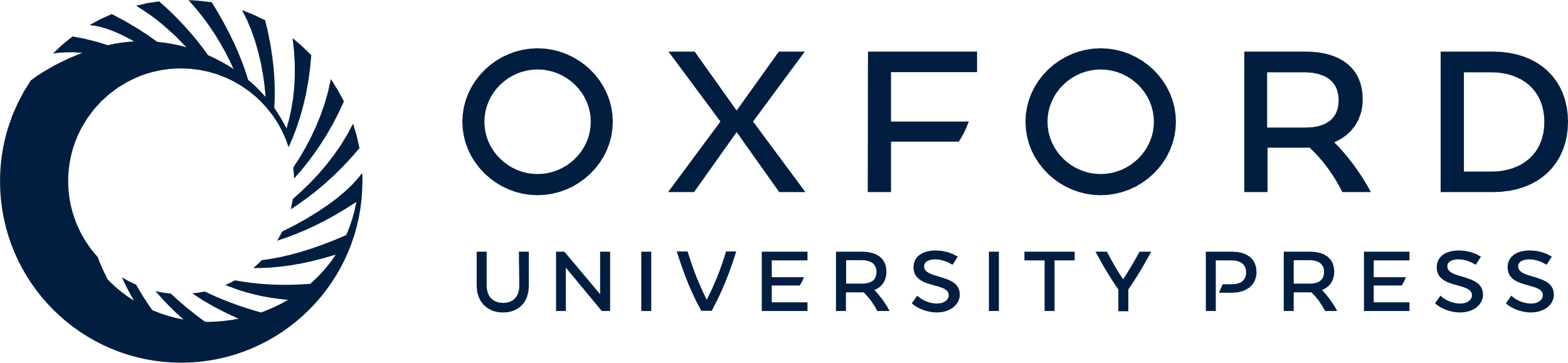 [Speaker Notes: Figure 1.  Effect of seminal plasma fraction on interleukin (IL)-8 and secretory leukocyte protease inhibitor (SLPI) release from non-pregnant cervical explants (n = 15 different women, treatments in quadruplicate). IL-8 release was significantly stimulated and SLPI release significantly inhibited by seminal plasma fraction at 1:2000. Values are expressed as cytokine release as percentage of control ± SEM. **Results are significantly different (P < 0.005).


Unless provided in the caption above, the following copyright applies to the content of this slide: © European Society of Human Reproduction and Embryology]